My name is Hien D. Luu
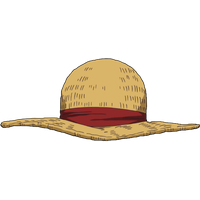 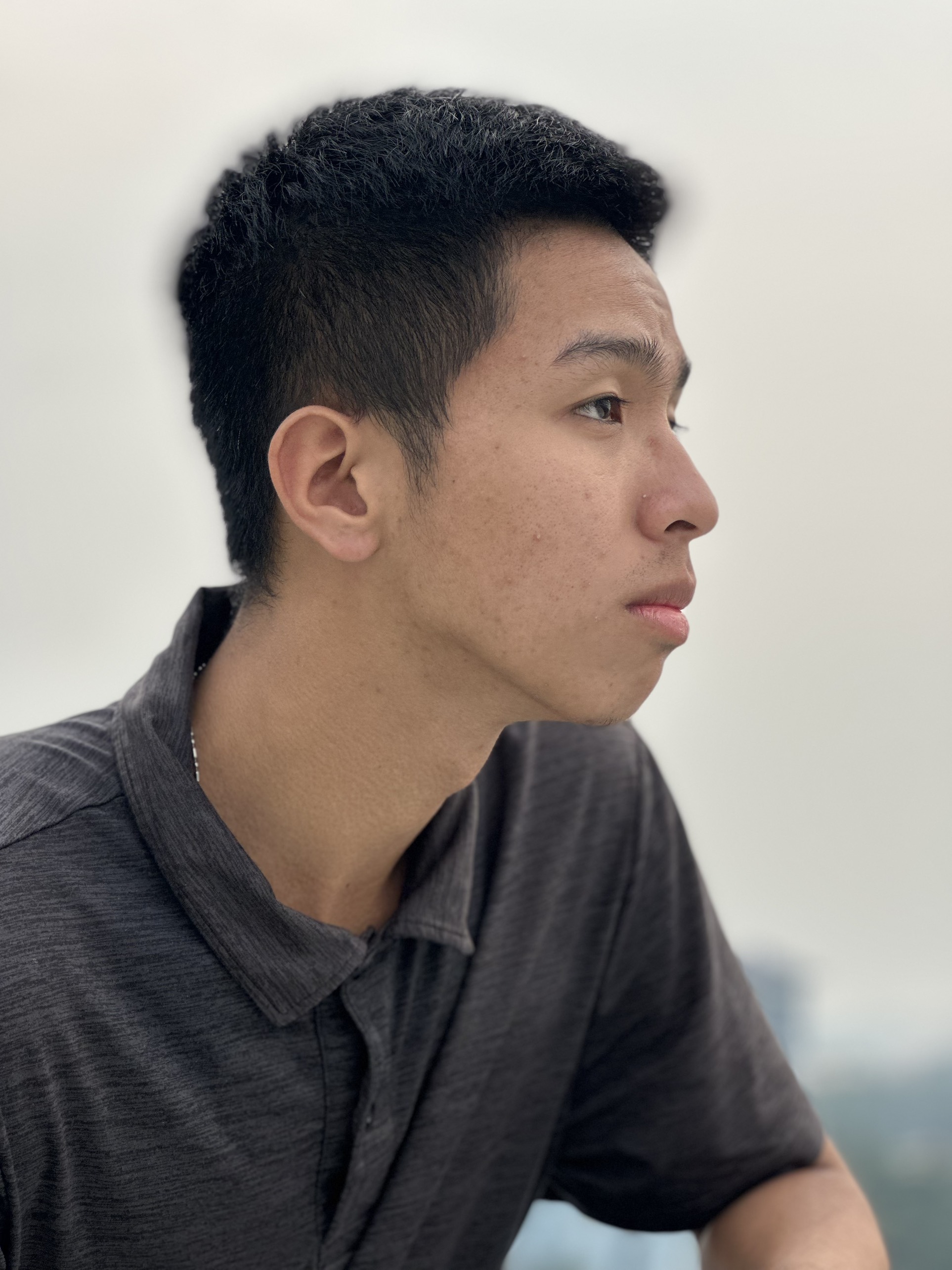 Basic index
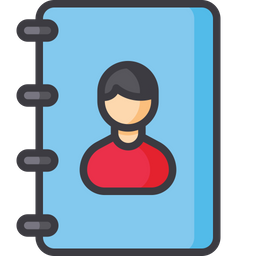 Born: 12/4/2005

Education: Space Engineering major, Department of Physics, International University - Viet Nam National University Ho Chi Minh City.

Hobbies: Basketball, Nobel Prize,…
Interest
Theoretical physics (all undiscovered physics edges, as long as it help me get the Nobel Prize)
 
Astrophysics (black holes)

Astrophysical instrumentation (all-spectrum signal and few-photons detectors)

Beautiful girls
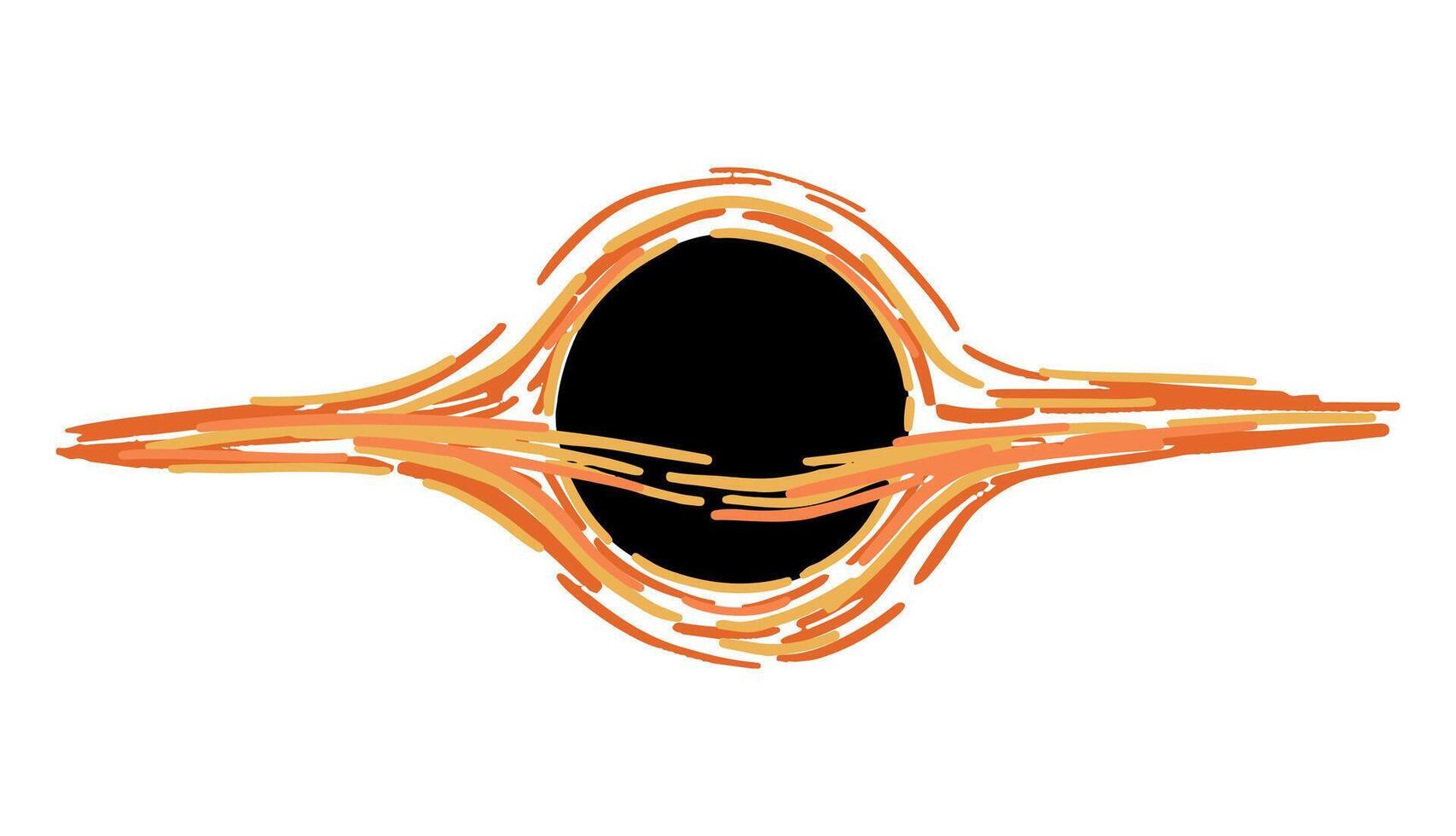 Reason I’m here
Intended to apply for an internship on SNSPD (superconducting nanowire single photon detectors) in Taiwan this summer.
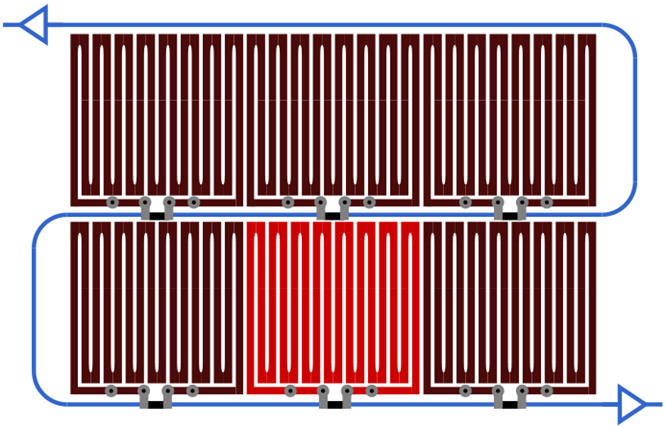